Oficina de Promoção da Alimentação Adequada e Saudável e da Atividade Física e Práticas Corporais
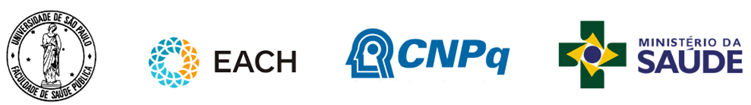 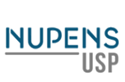 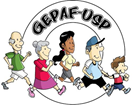 Atividade 4.4:Recomendações do Guia de Atividade Física para a População Brasileira - Crianças, Jovens, Adultos e Idosos
Café Mundial - “World Café”
Dividam-se em 4 grupos;
Cada grupo deverá escolher 1 anfitrião e receberá 1 capítulo do Guia de Atividade Física;
Os grupos terão 10 minutos para ler e discutir as recomendações, preenchendo a folha sulfite e os blocos de notas com informações e desenhos;
Passados os 10 minutos, o anfitrião deverá permanecer fixo em seu grupo, enquanto  os outros irão passar para o grupo seguinte.
Café Mundial - “World Café”
Cada anfitrião terá o papel de atualizar os novos convidados sobre as principais ideias da rodada anterior, e para isso a folha sulfite preenchida com informações é essencial;
Ao todo serão 5 rodadas, com os participantes voltando ao seu grupo original;
O capítulo a ser discutido pelos grupos é o tema original de cada anfitrião.
Preparados?
[Speaker Notes: O(a) facilitador(a) deve ficar atento para que cada rodada não ultrapasse o tempo]
Café Mundial - “World Café”
Grupo 1: Atividade física para crianças até 5 anos. Páginas 11 a 15 do Guia.

Grupo 2: Atividade física para crianças e jovens de 6 a 17 anos. Páginas 16 a 22 do Guia.

Grupo 3: Atividade física para adultos. Páginas 23 a 27 do Guia.

Grupo 4: Atividade física para idosos. Páginas 28 a 33 do Guia.
[Speaker Notes: Capítulos do Guia a serem trabalhados]
Café Mundial - “World Café”
Como aplicar essas recomendações no território?
Como comunicar as recomendações aos usuários?
Quais dificuldades os usuários podem enfrentar para atingir essas recomendações?
Pessoas com sobrepeso e obesidade apresentam as mesmas dificuldades?
[Speaker Notes: Perguntas disparadoras. Estimule os grupos a discutirem as recomendações a partir dessas provocações. Deixe esse slide projetado enquanto os grupos discutem.]
Guia de Atividade Física
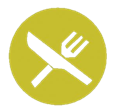 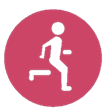 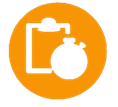 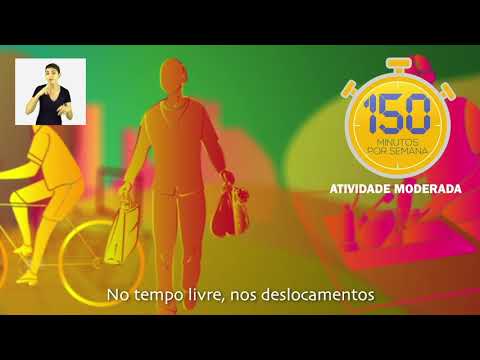 https://www.youtube.com/watch?v=AHtYfKATDWU
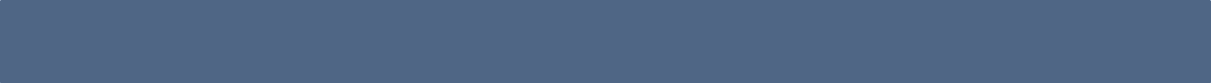 Promoção da Alimentação Adequada e Saudável e da Atividade Física e Práticas Corporais
[Speaker Notes: Reproduza esse vídeo de divulgação do Guia de Atividade Física. O objetivo é que as recomendações sejam fixadas pelos participantes.]
Agradecimentos
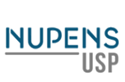 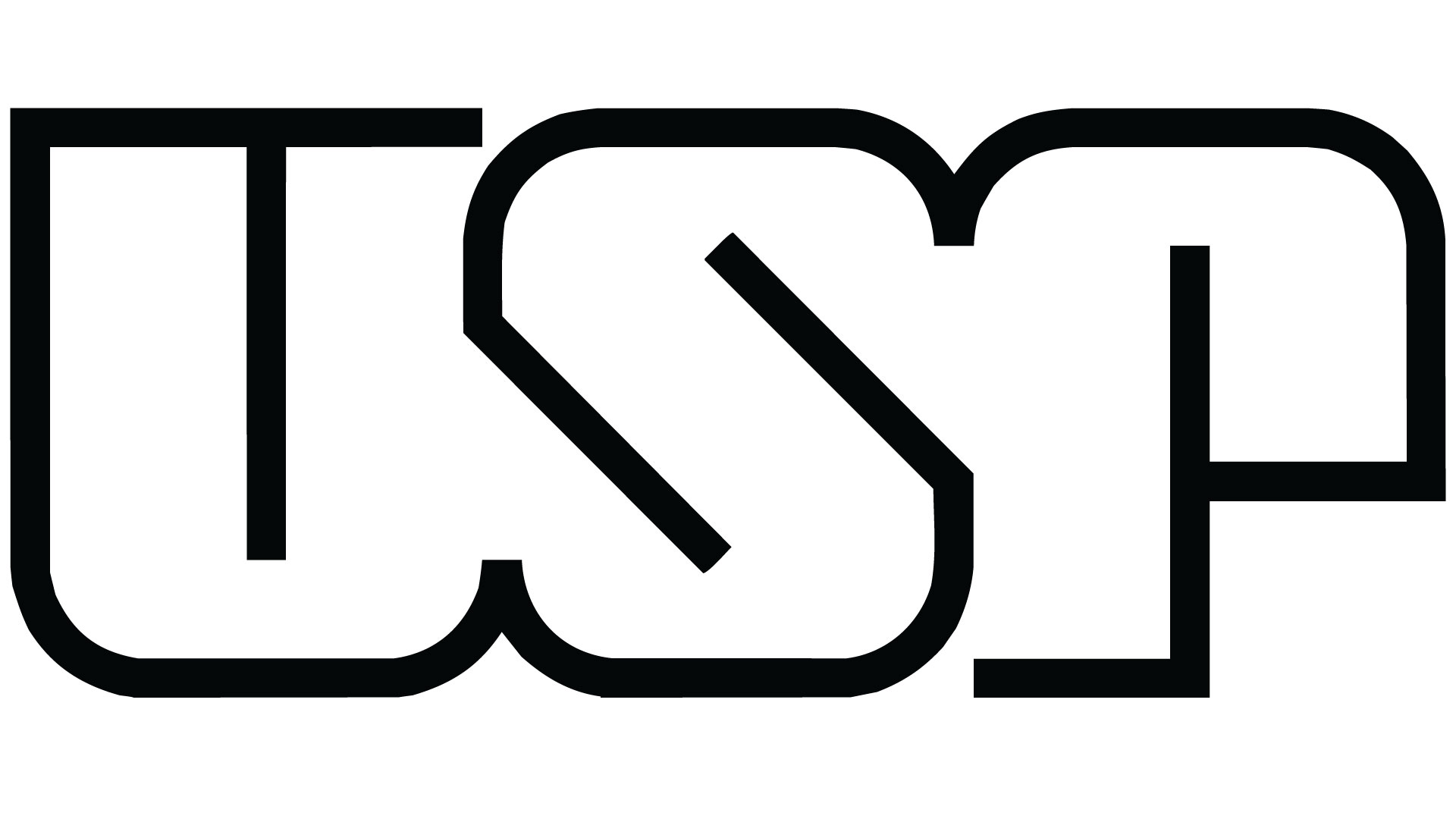 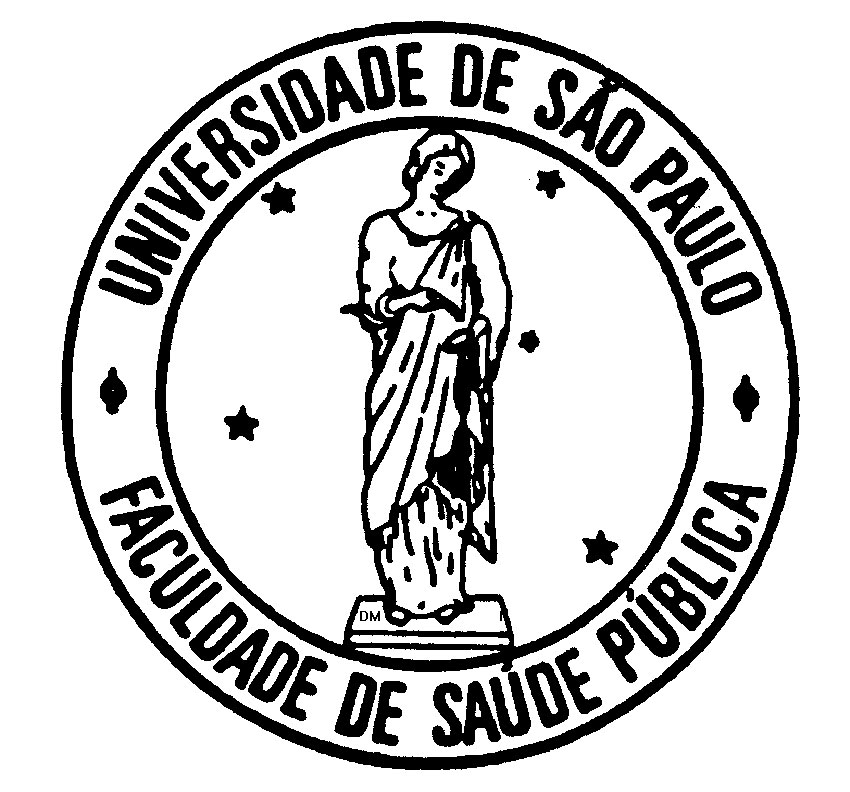 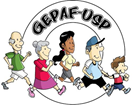 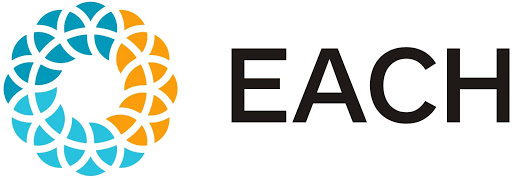 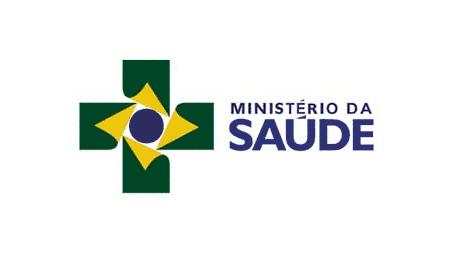 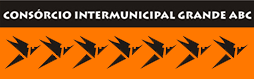 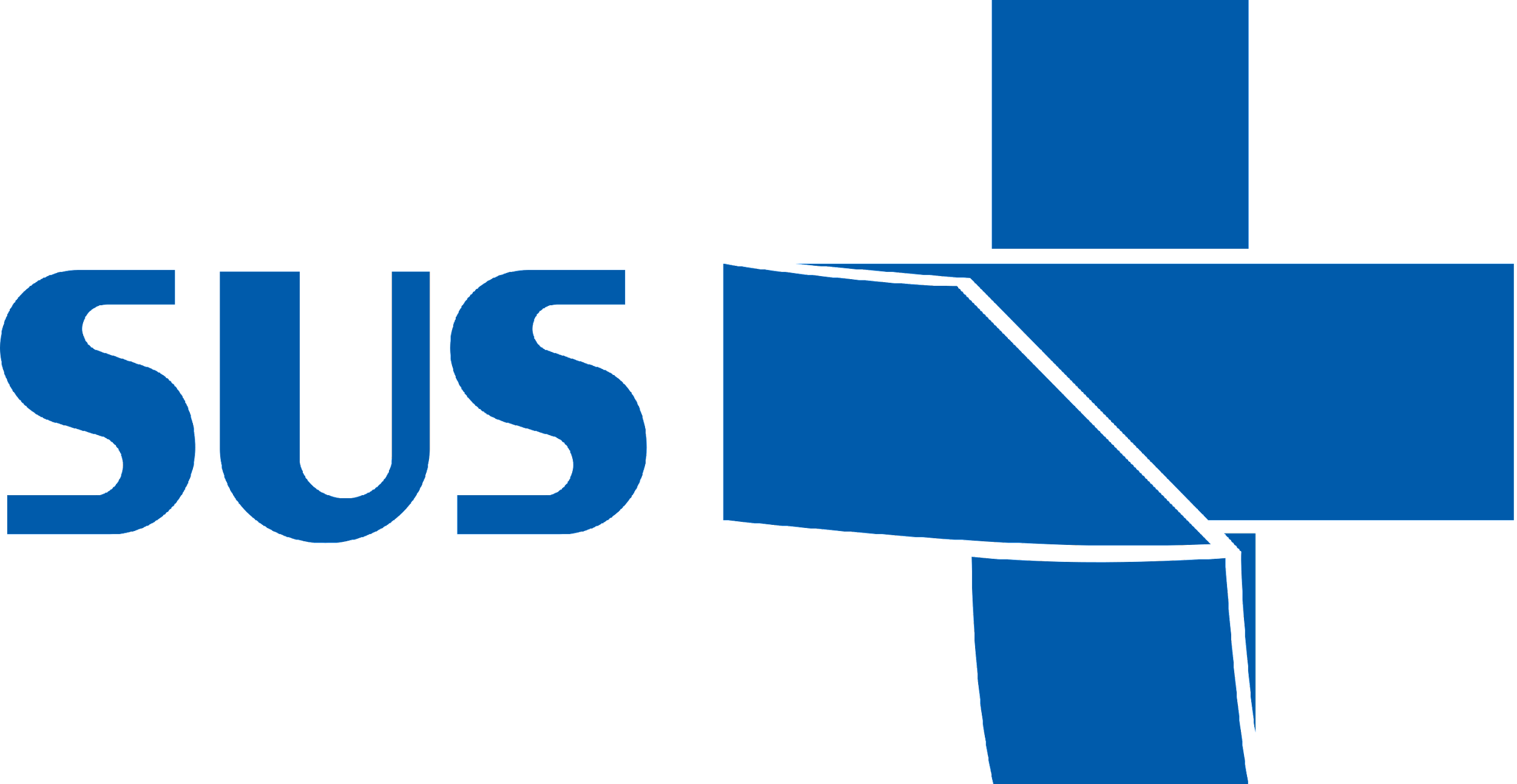 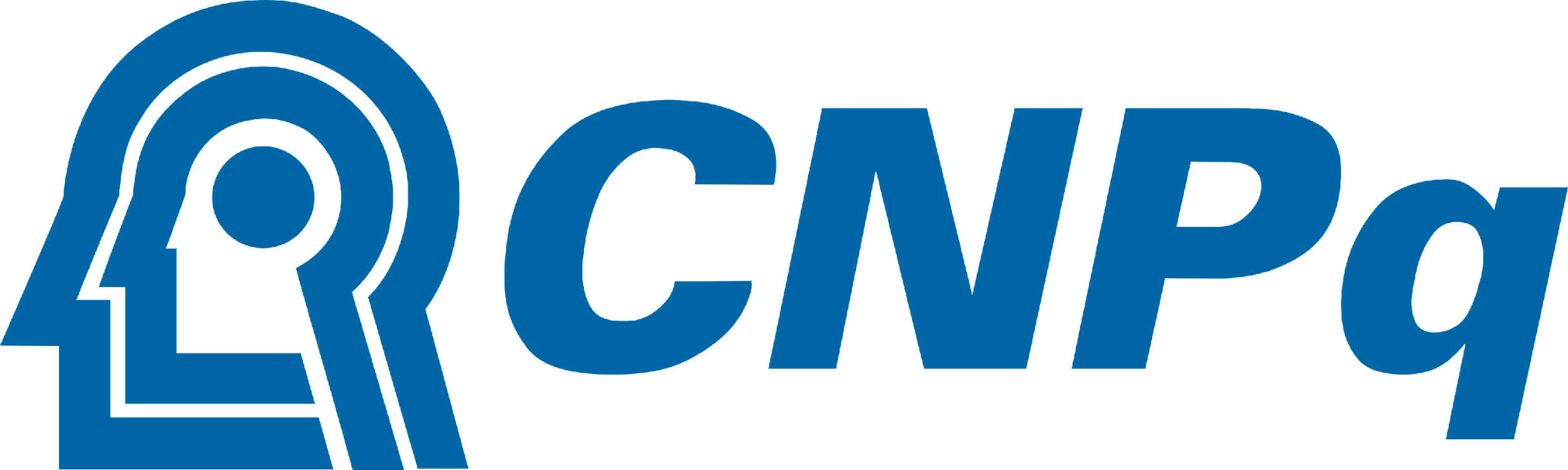